Computer Engineering Department
Python Programming (2180711)
Visualization
By
Prof. Margil Shah
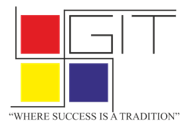 GANDHINAGAR INSTITUTE OF TECHNOLGY
Graphical displays should:
Show the data

Induce the viewer to think about substance, not
Methodology
Design
Technology

Tell the truth

Make the complex simple

Serve a clear purpose

Reveal the data
Data
Visualization
Fate of Napoleon’s Army
Advance
Retreat
Temperature
Principles of Graphics Excellence
Matter of substance, statistics, and design

Communicate complex ideas with clarity, precision, and efficiency

Give viewer the greatest number of ideas in the shortest time, with the least ink, in the smallest space
Data
Samples and Populations
Law of Large Numbers:
The more observations we have, the greater the understanding we have of the true behavior of a system

Sample: set of observations
Population: all possible observations
Distribution
Arrangement of the set of possible solutions along a number line
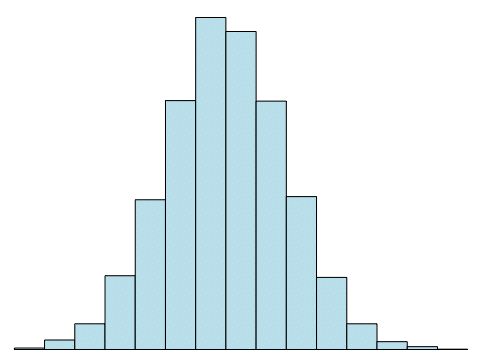 Statistical Properties of Data
Mean: average of all the values (expected value)
Median: middle value
Mode: value that occurs most often
Variance: spread away from the mean
Standard Deviation: square root of the variance
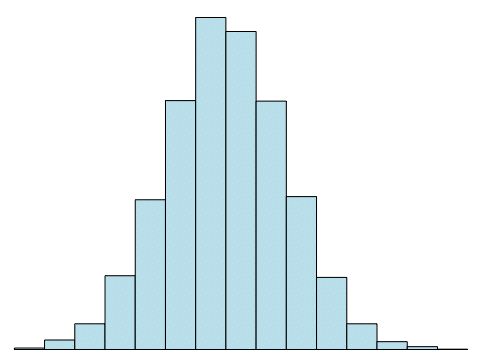 Min
Max
Relational Statistics
Covariance: spread of values in multiple dimensions
Correlation: how well one measure predicts another
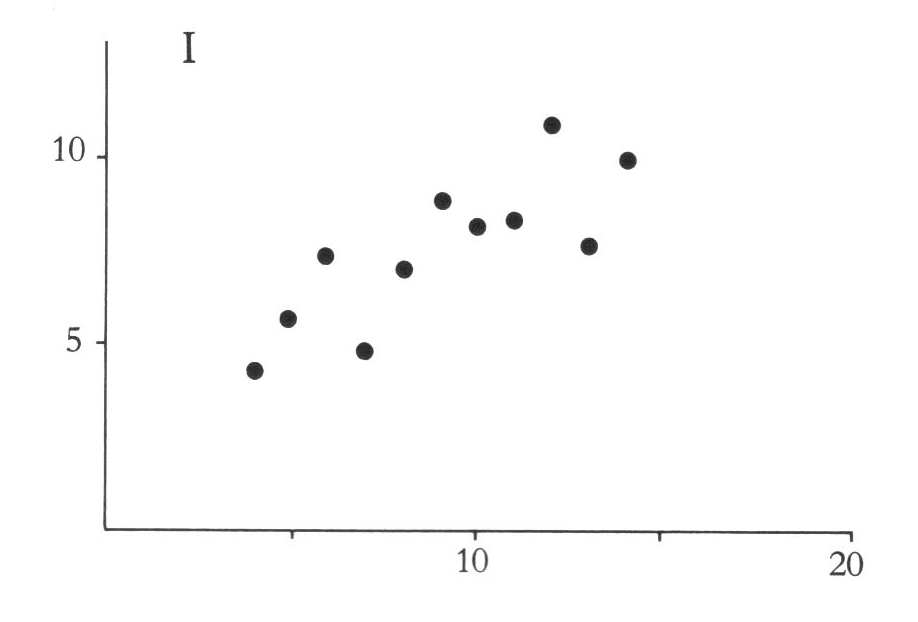 Pylab and Python Statistics
mean(<DATA>)
median(<DATA>)
var(<DATA>)
std(<DATA>)
correlate(<DATA>)
corrcoeff(<DATA>)
cov(<DATA>)
Blocks of code
>>> def plotData():
        plot(Year, Marijuana)
        show()
        xlabel('Year')
        ylabel('Percentage')
        title('Marijuana Drug Use')
Function: a block of related code that performs a single task
def
plotData: a user-defined “keyword”
Running a Function
>>> plotData()
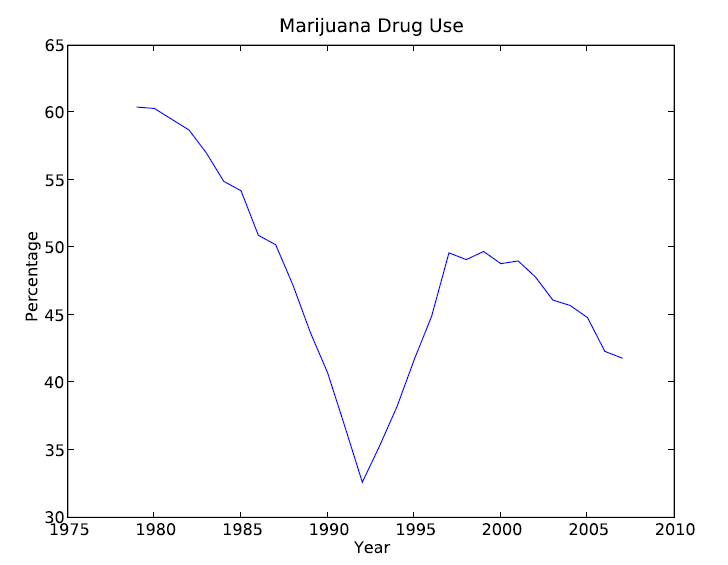 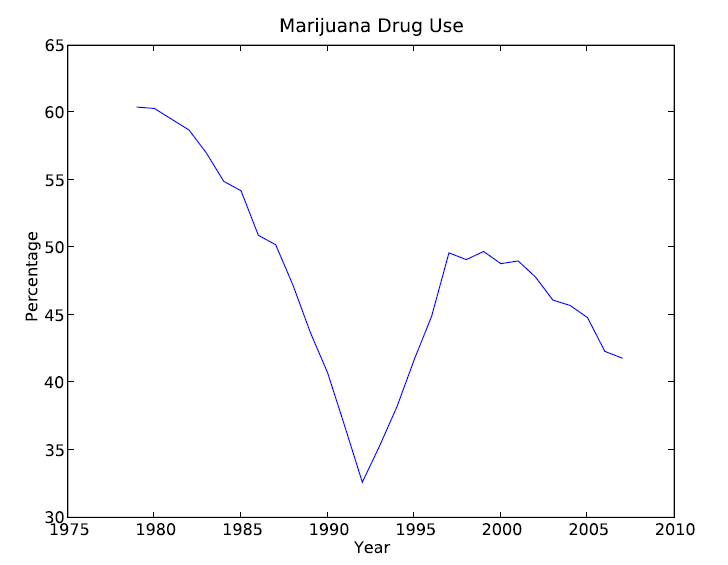 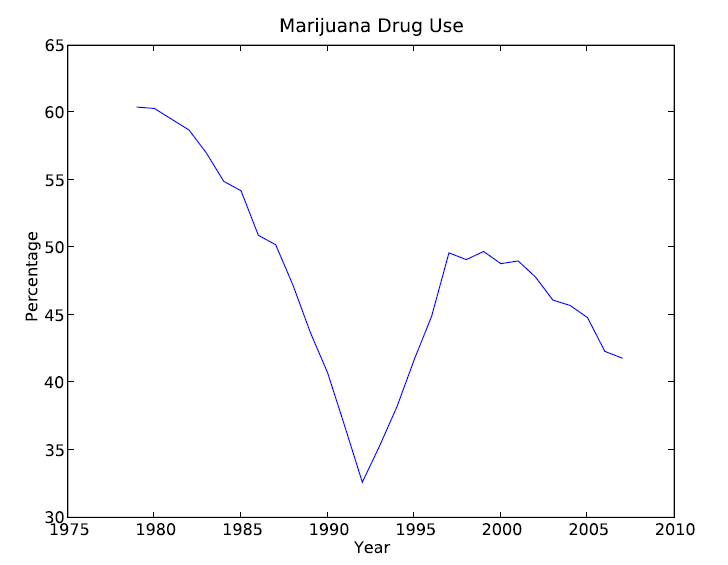 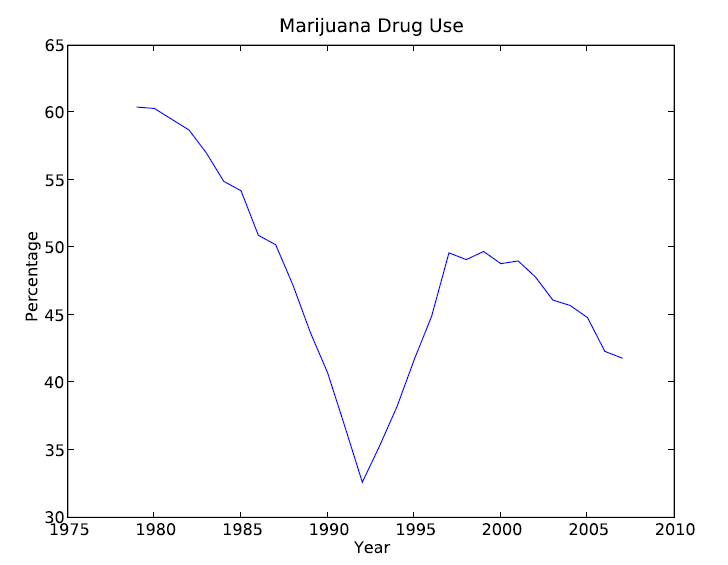 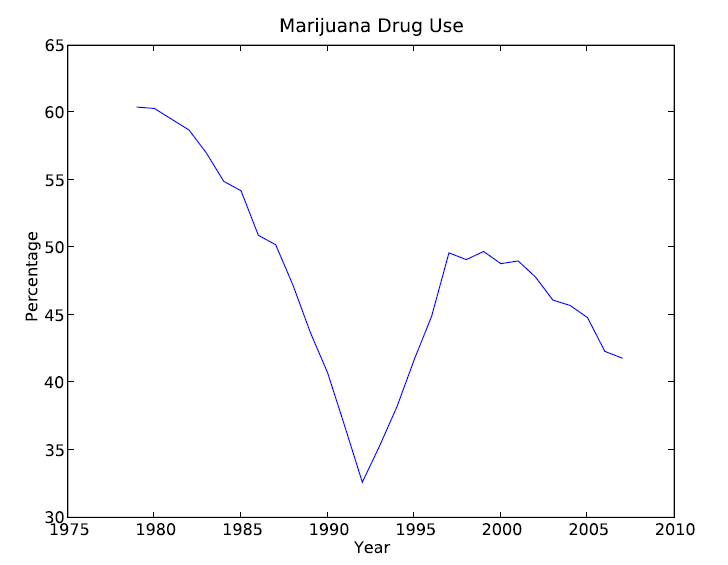 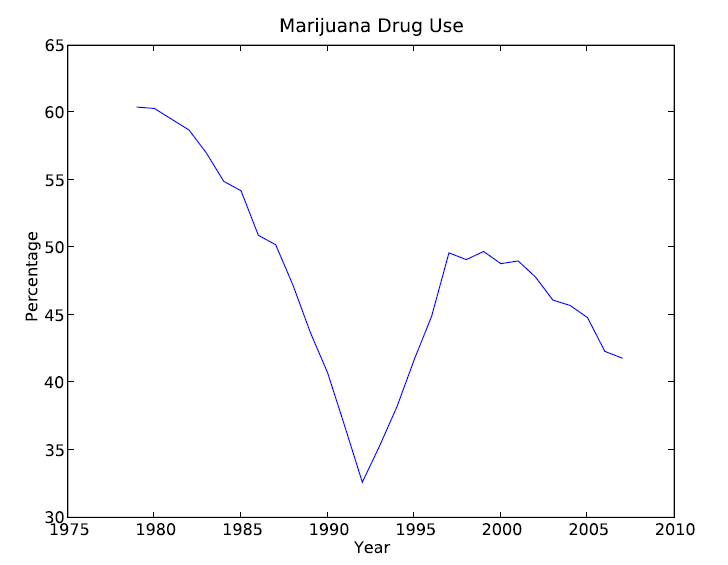 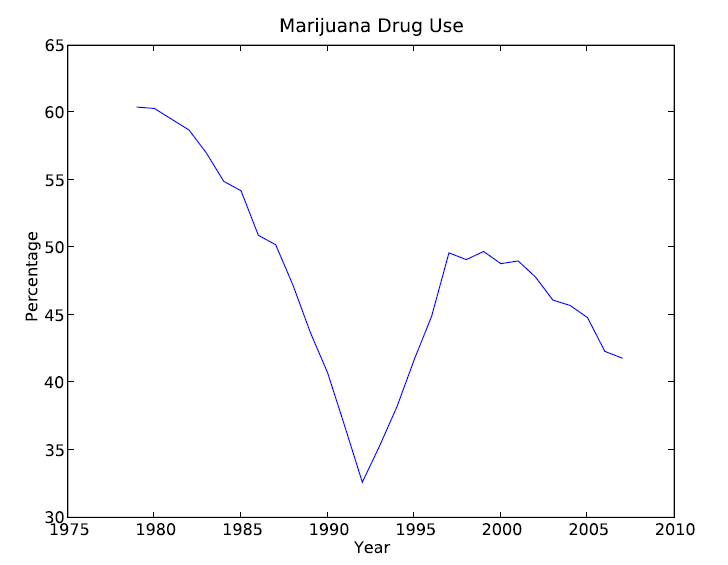 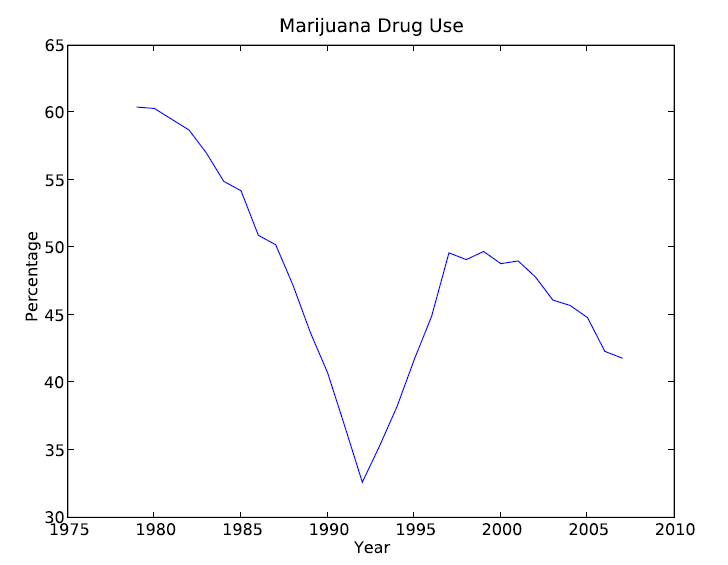 Parameters
>>> def plotData():
        plot(Year, Marijuana)
        show()
        xlabel('Year')
        ylabel('Percentage')
        title('Marijuana Drug Use')
>>> def plotData2():
        plot(Year, Heroin)
        show()
        xlabel('Year')
        ylabel('Percentage')
        title('Heroin Drug Use')
Parameters
Input

Flexibility
>>> def plotData():
        plot(Year, Marijuana)
        show()
        xlabel('Year')
        ylabel('Percentage')
        title('Marijuana Drug Use')
>>> def plotData(data, name):
        plot(Year, data)
        show()
        xlabel('Year')
        ylabel('Percentage')
        title(name + ' Drug Use')
Parameters
>>> plotData(Marijuana, 'Marijuana')
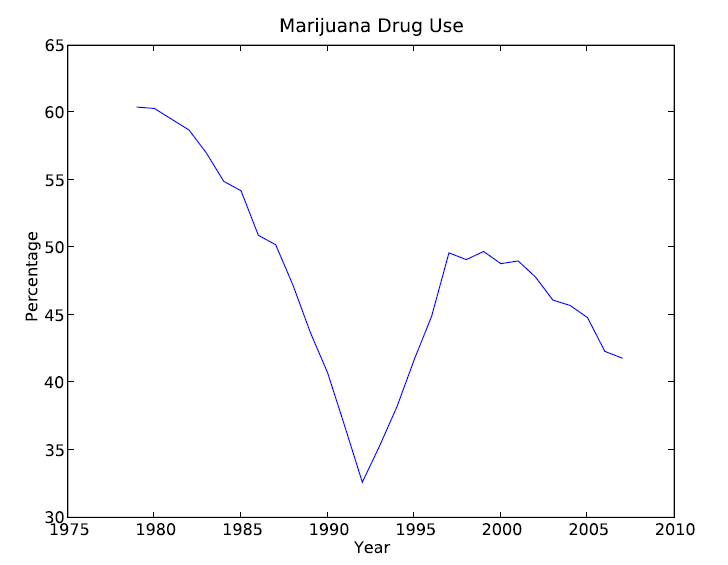 Parameters
>>> plotData(Heroin, 'Heroin')
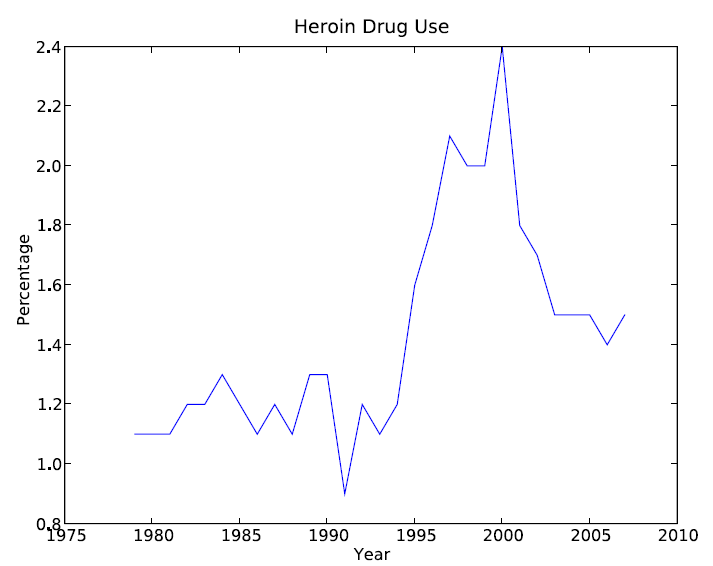 Functions
def <FUNCTION NAME> (<PARAMTERS>):
	   <SOMETHING>
         :
    <SOMETHING>
Running a Function
Traceback (most recent call last):
  File "<pyshell#5>", line 1, in <module>
    plotData()
NameError: name 'plotData' is not defined
>>> plotData()
Modules
Type the function definition in a text file
Save
 SOURCE CODE
Modules
Type the function definition in a text file
Save
 SOURCE CODE
# File: plotdata.py
# Purpose: A useful plotting function
# Author: Me

# Import Pylab
from pylab import *

# Import Data
from DrugData import *

# Define the function
def plotData(data, name):
    plot(Year, data)
    show()
    xlabel('Year')
    ylabel('Percentage')
    title(name + ' Drug Use')
Comments
Annotate
Explain
Identify
# File: plotdata.py
# Purpose: A useful plotting function
# Author: Me
Import Statement
Load modules into interpreter memory

from <MODULE> import <SOMETHING>
from DrugData import Marijuana
# Import Pylab
from pylab import *

# Import Data
from DrugData import *
Strings
A list of characters
Indicated by '<SOMETHING>'

String concatenation: 'a' + 'b'  'ab'
title(name + ' Drug Use')
Function Definition
You can define more than function in a module
# Define the function
def plotData(data, name):
    plot(Year, data)
    show()
    xlabel('Year')
    ylabel('Percentage')
    title(name + ' Drug Use')
Running a Function from a Module
>>> from plotData import *
>>> plotData(Heroin, 'Heroin')
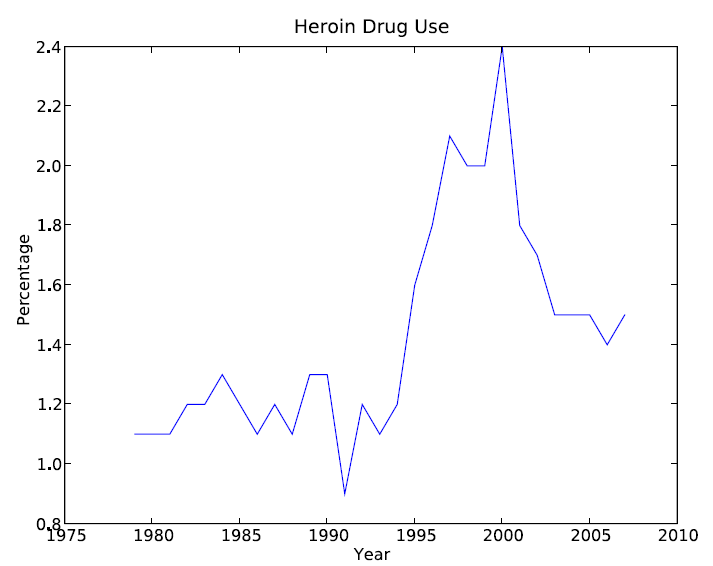 Return Values
Output

return <SOMETHING>
Function exits immediately after executing
>>> def average(data):
		   # function uses “average”
		   # instead of “mean”
        return mean(data)
Module Syntax: Indentation
>>> def plotData():
        plot(Year, Marijuana)
        	show()
        xlabel('Year')
        ylabel('Percentage')
        title('Marijuana Drug Use')
File "<pyshell#7>", line 3
    show()
   ^
IndentationError: unexpected indent
Thank You